MICROSCOPES IN ENDODONTICS
DR. ANITA RAO
One of the most important developments in conventional & surgical endodontics  has been the introduction of the surgical operating microscope
Triad of endodontic micro surgery
THE  HISTORY OF MICRO SCOPES
Benefits of dental  operating microscope
Other benefits
Applications of dental operating microscopes
Applications of microscopes to the other fields of dentistry
Positioning of the dental operating microscope
Anatomy of the dental operating microscope
Eye piece
Binoculars
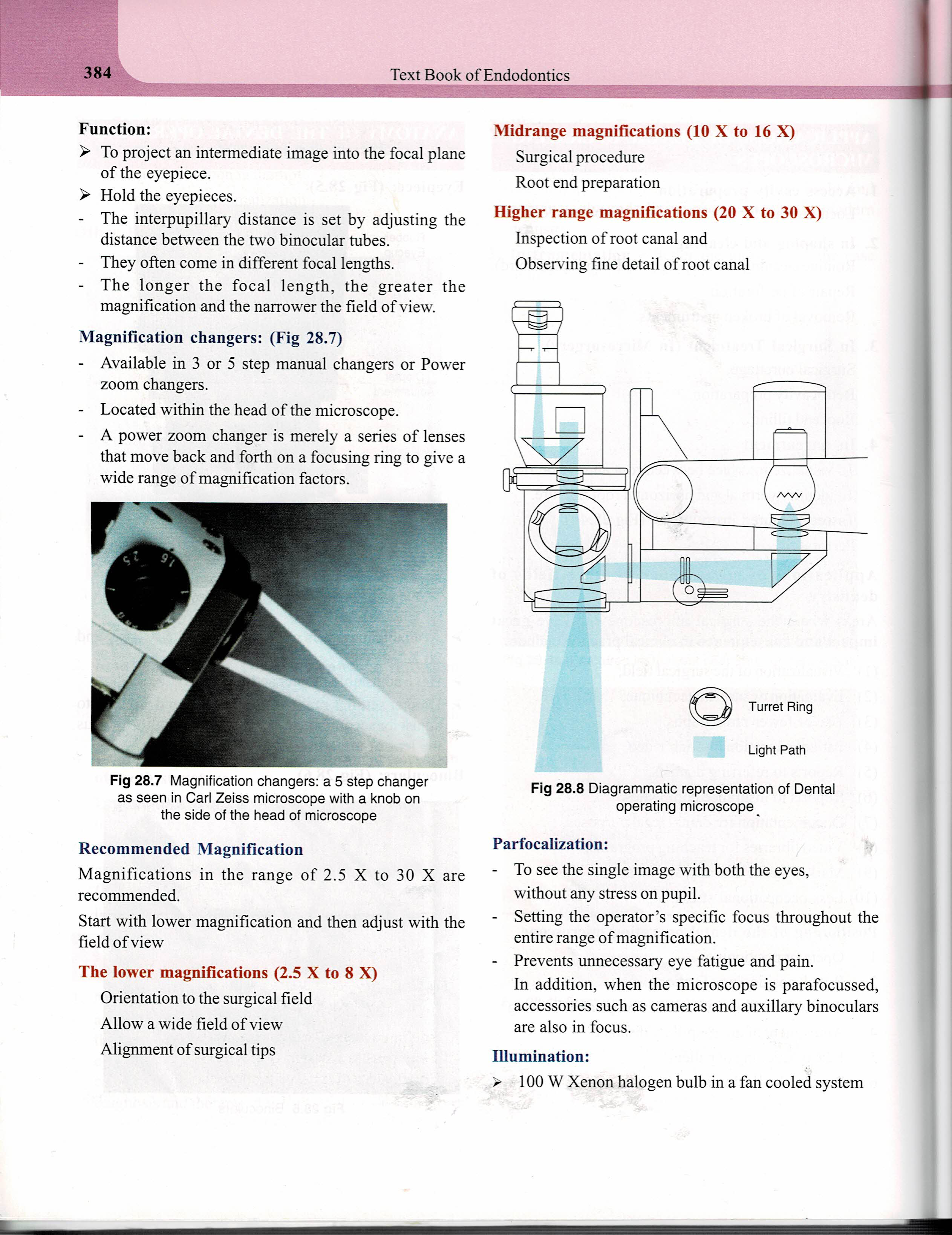 Magnification changer
Recommended magnification
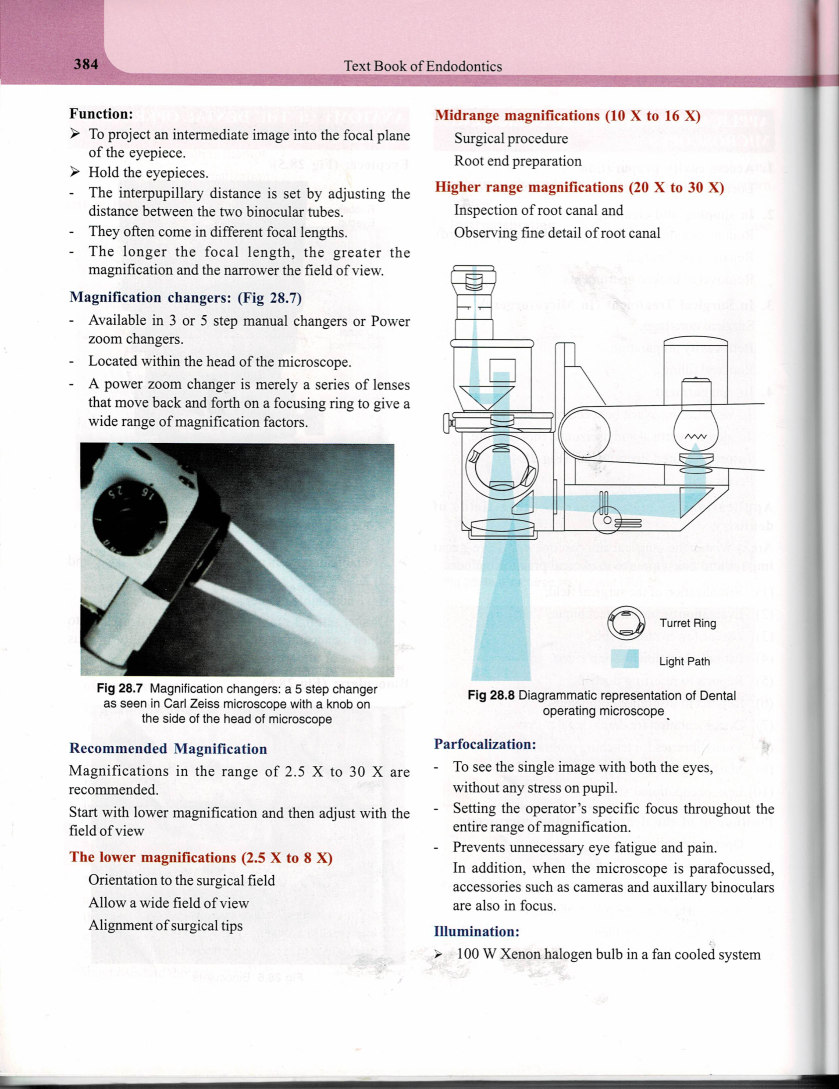 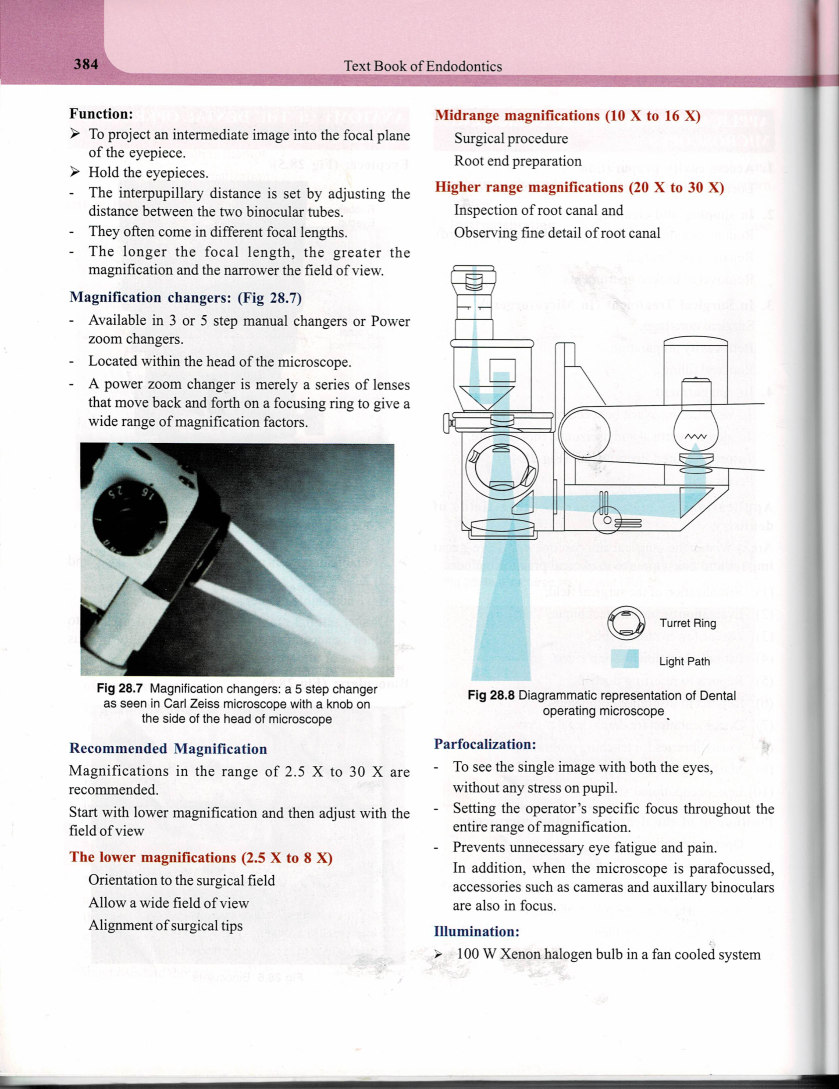 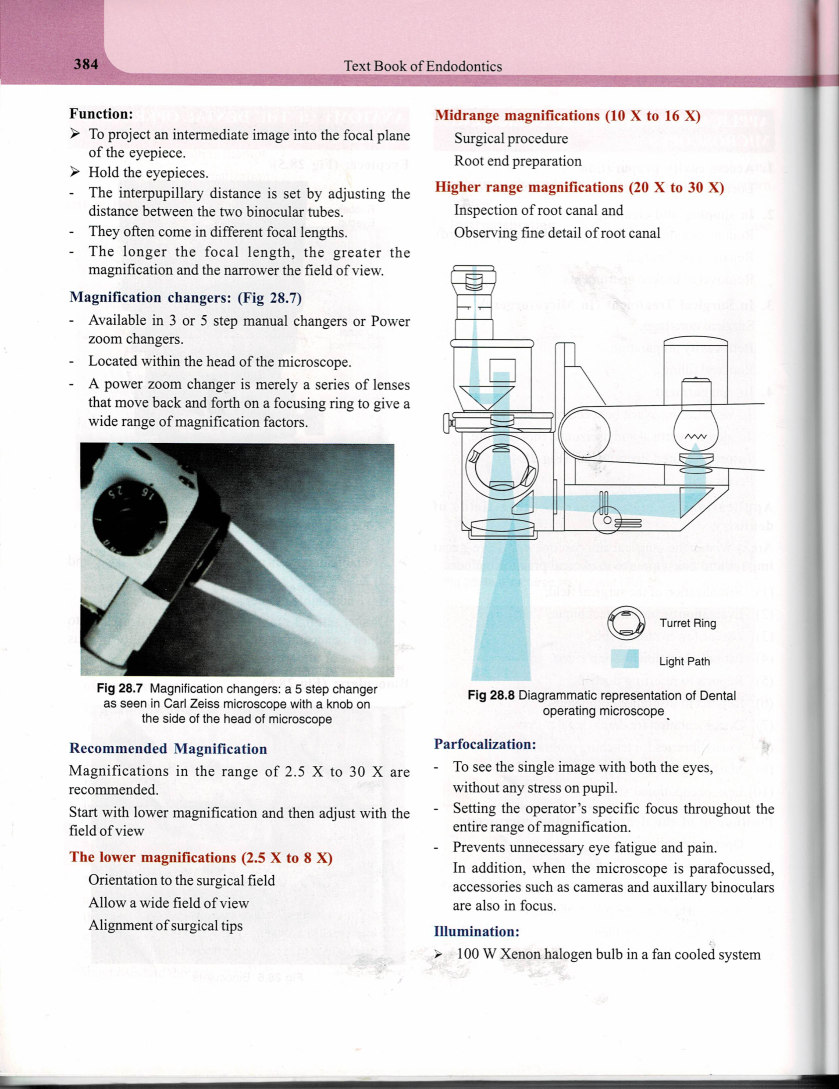 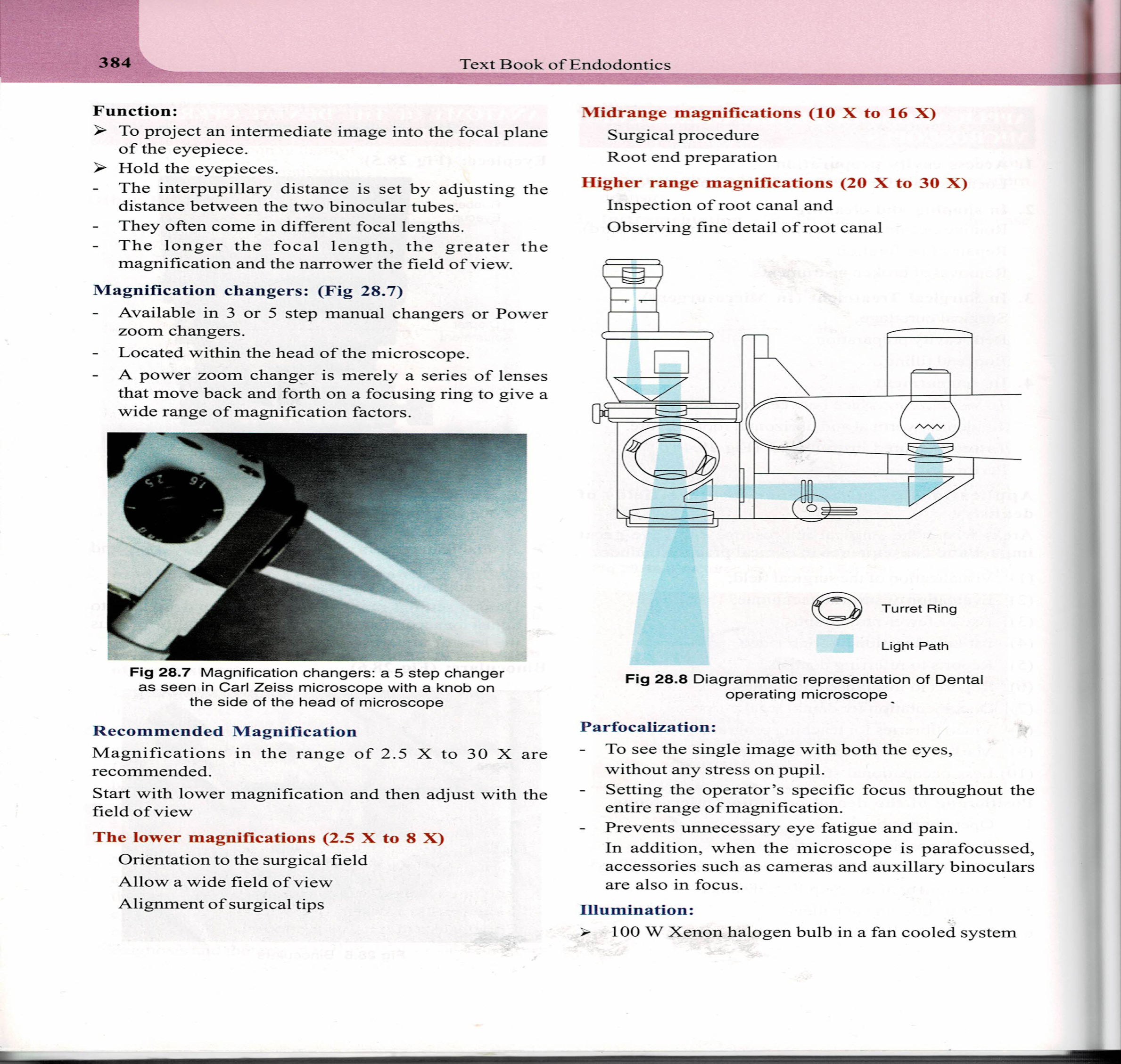 Parfocalization
Illumination
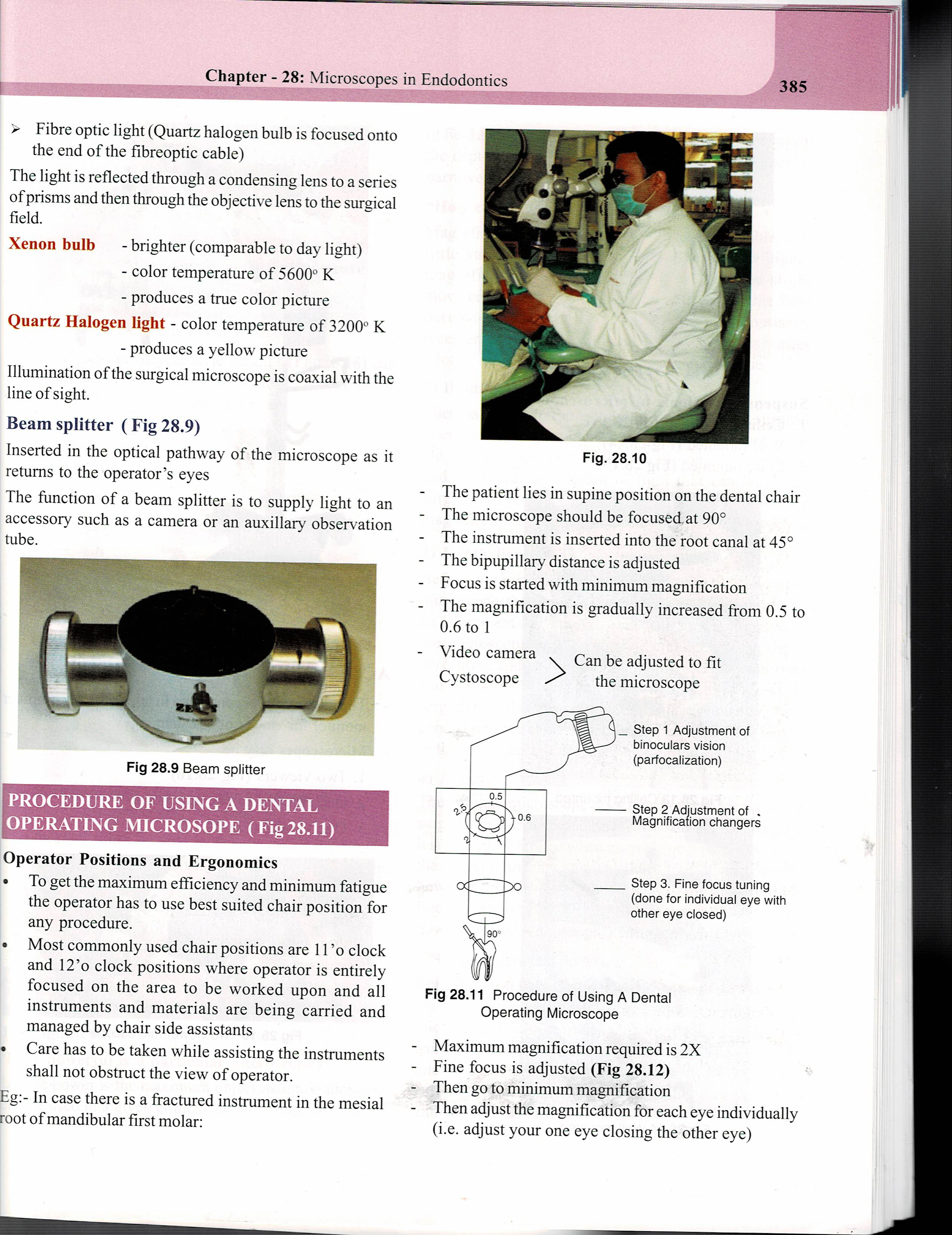 Beam splitter
Inserted in the optical pathway of the microscope as it returns to the operators eyes
Supply light to an accessory such as a camera/ an auxillary observation tube
Function
PROCEDURE FOR USING DENTAL OPERATING MICROSCOPE
OPERATOR POSITIONS & ERGONOMICS
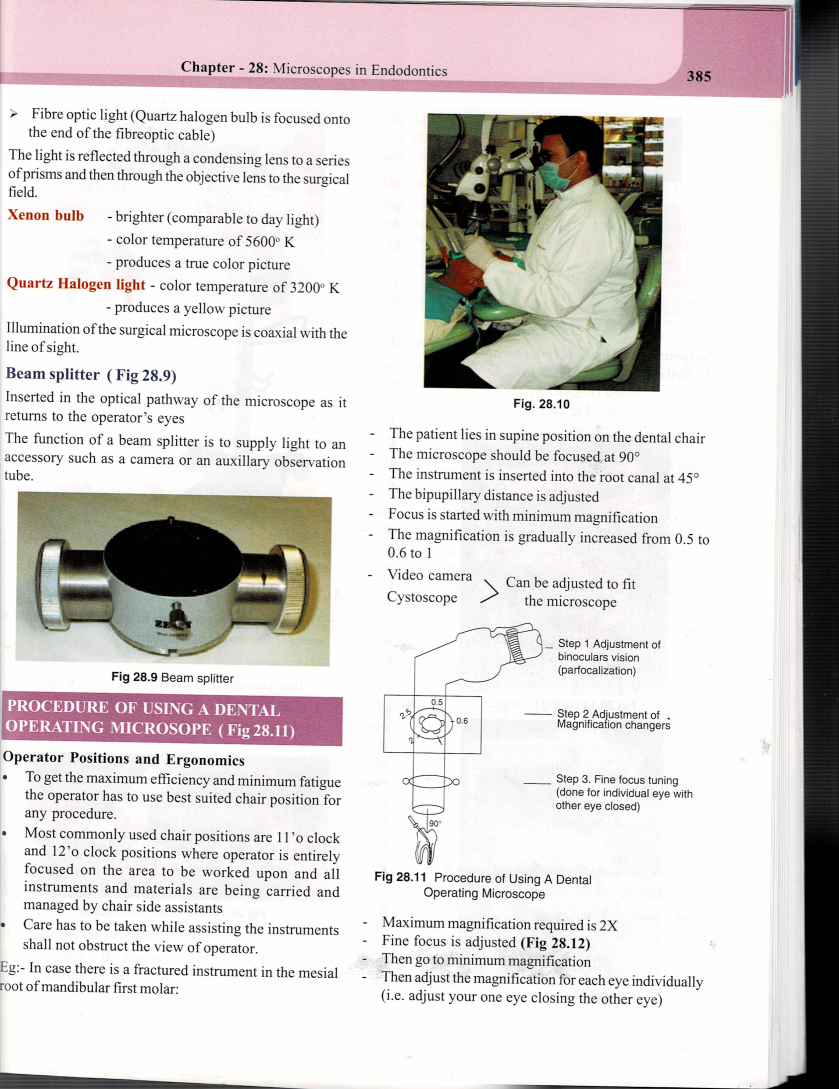 E.G.,- in case  there is a fractured instrument  in the mesial root of mandibular 1st molar
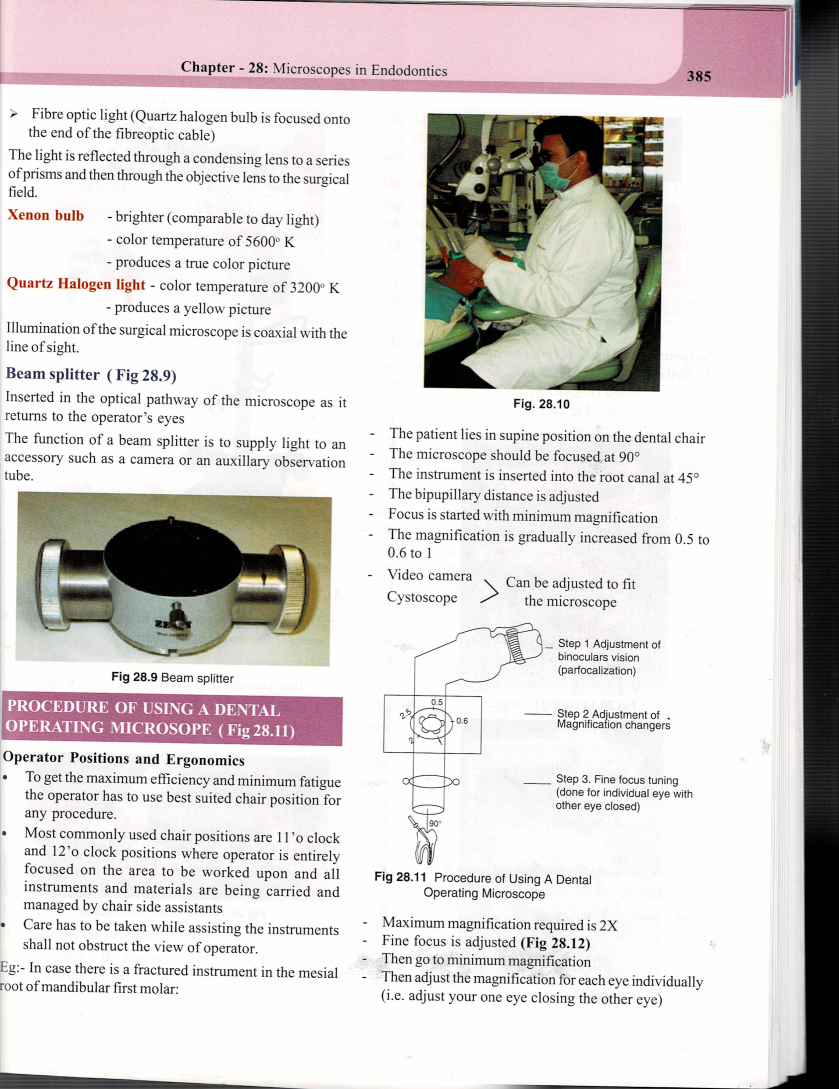 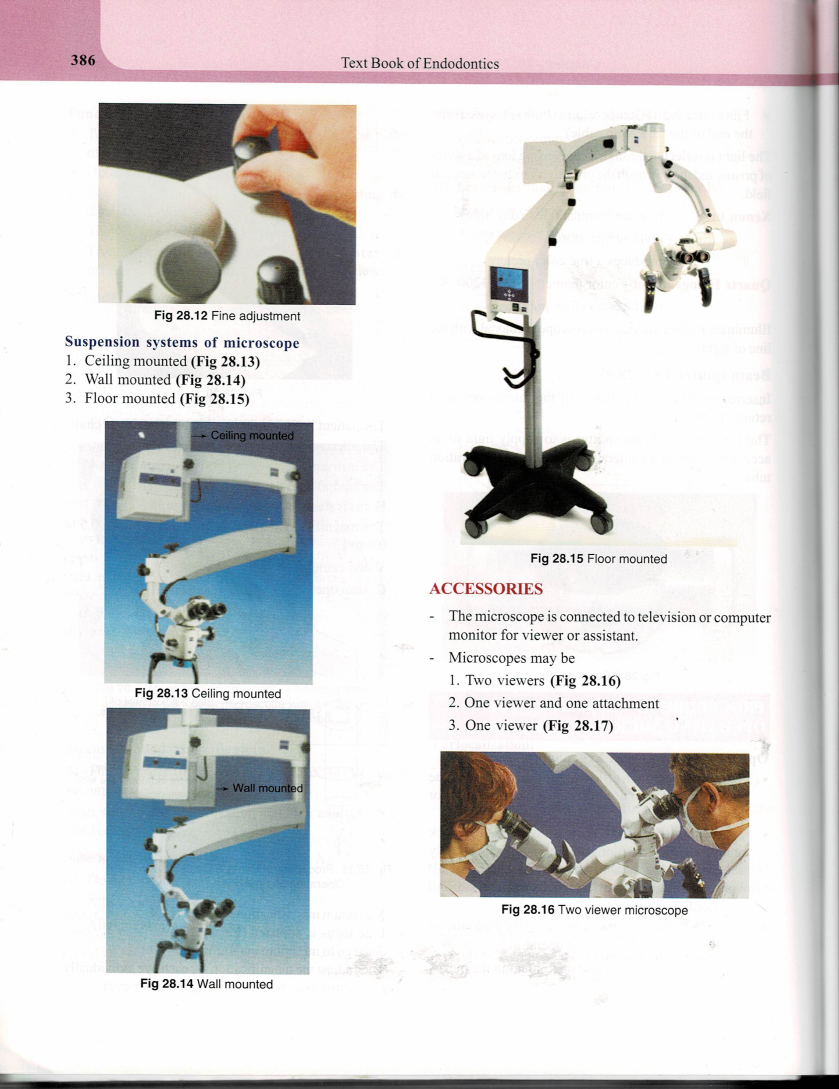 Suspension systems of microscope
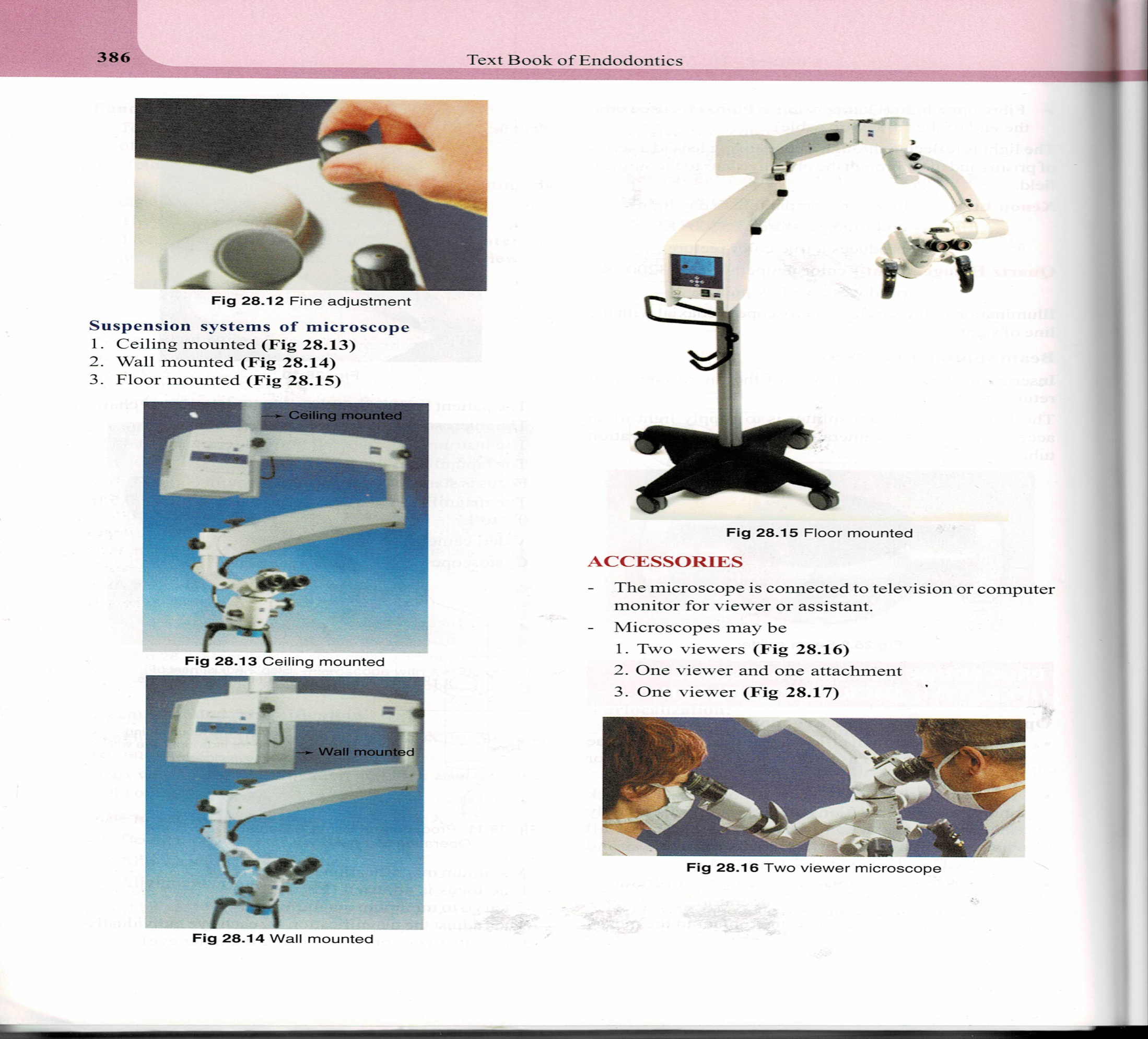 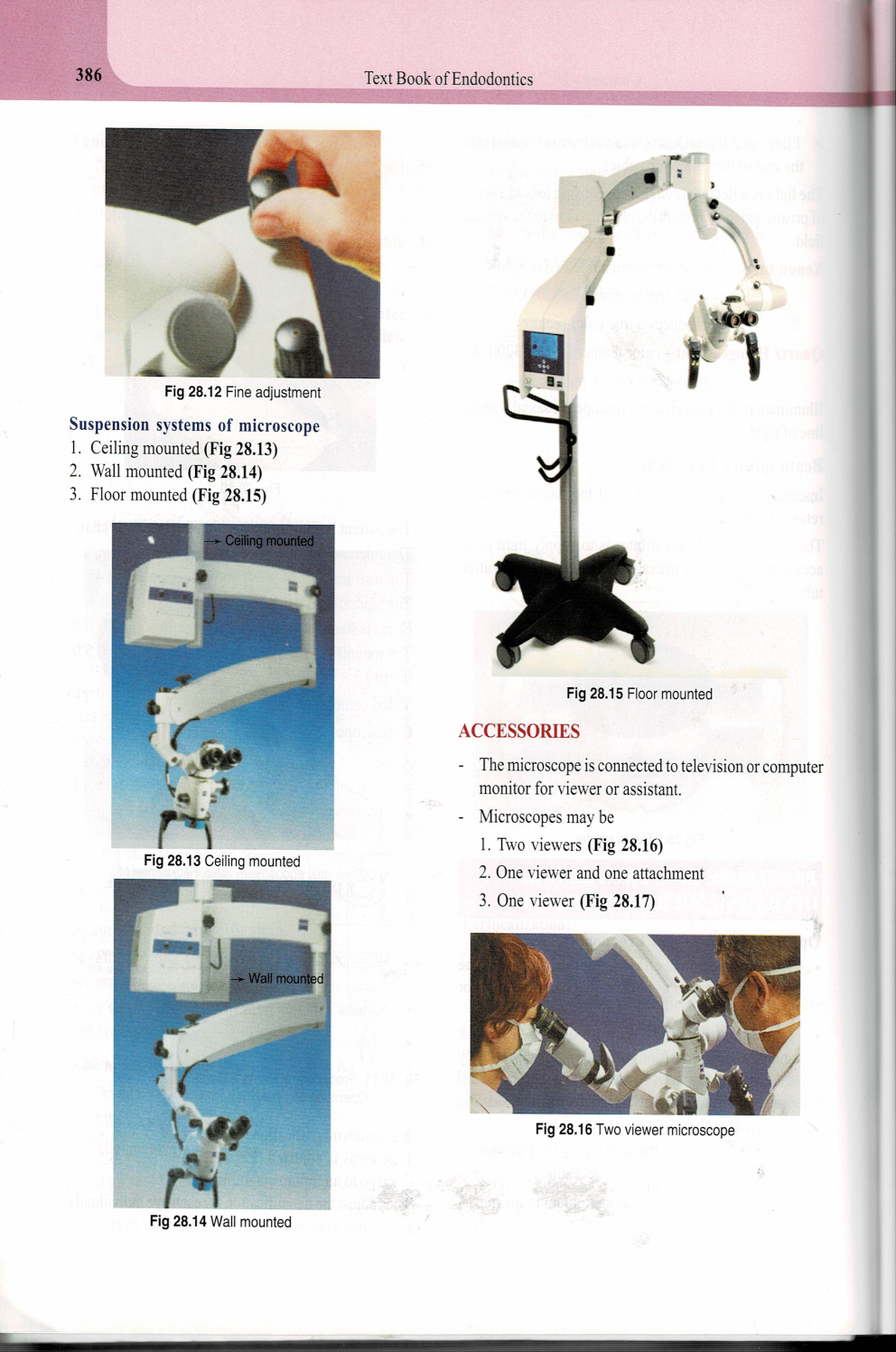 Ceiling mounted
Wall mounted
Floor mounted
ACCESSORIES
The microscope is connected to the television/ computer monitor for viewer / the assistant
Microscope may be
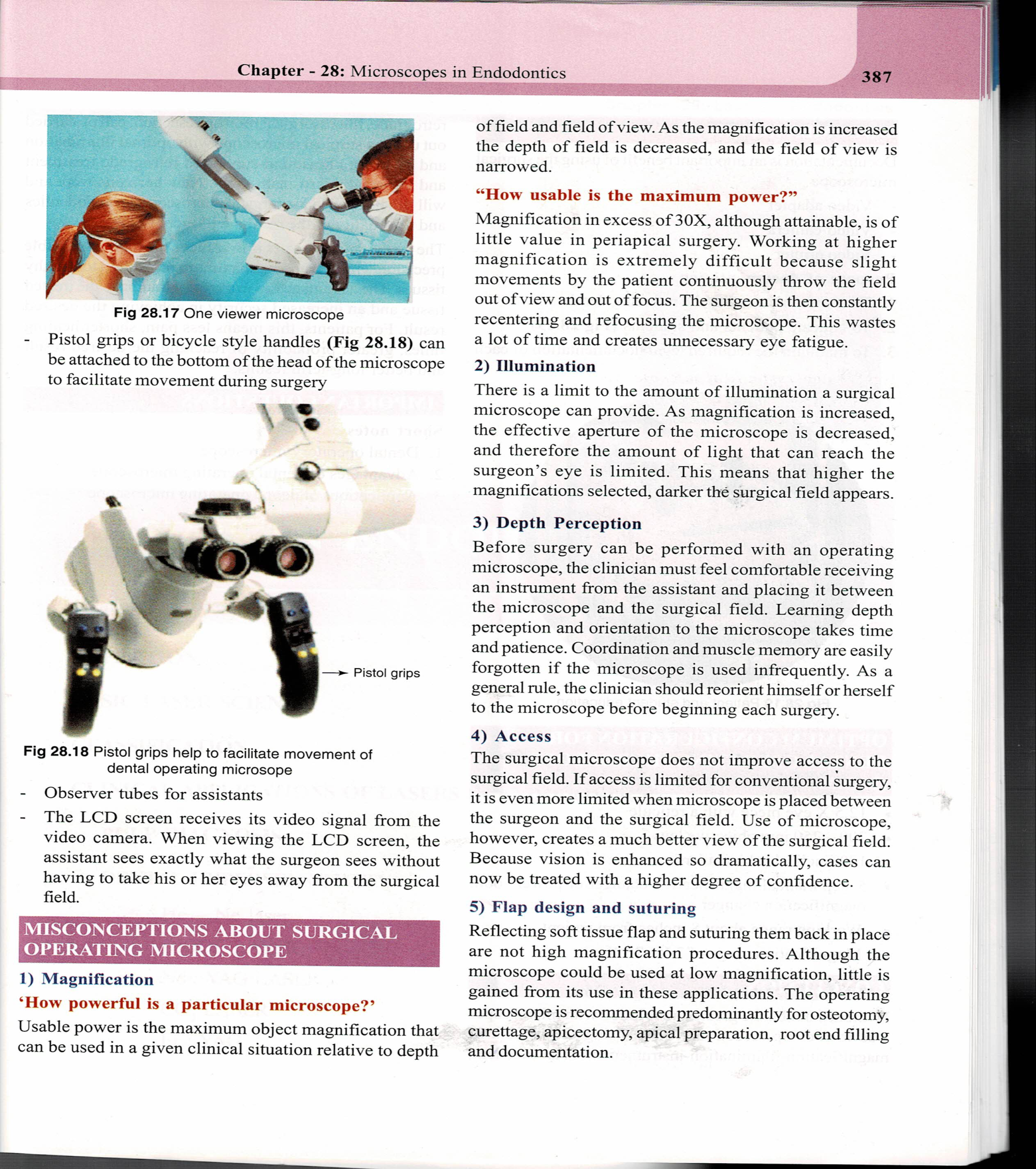 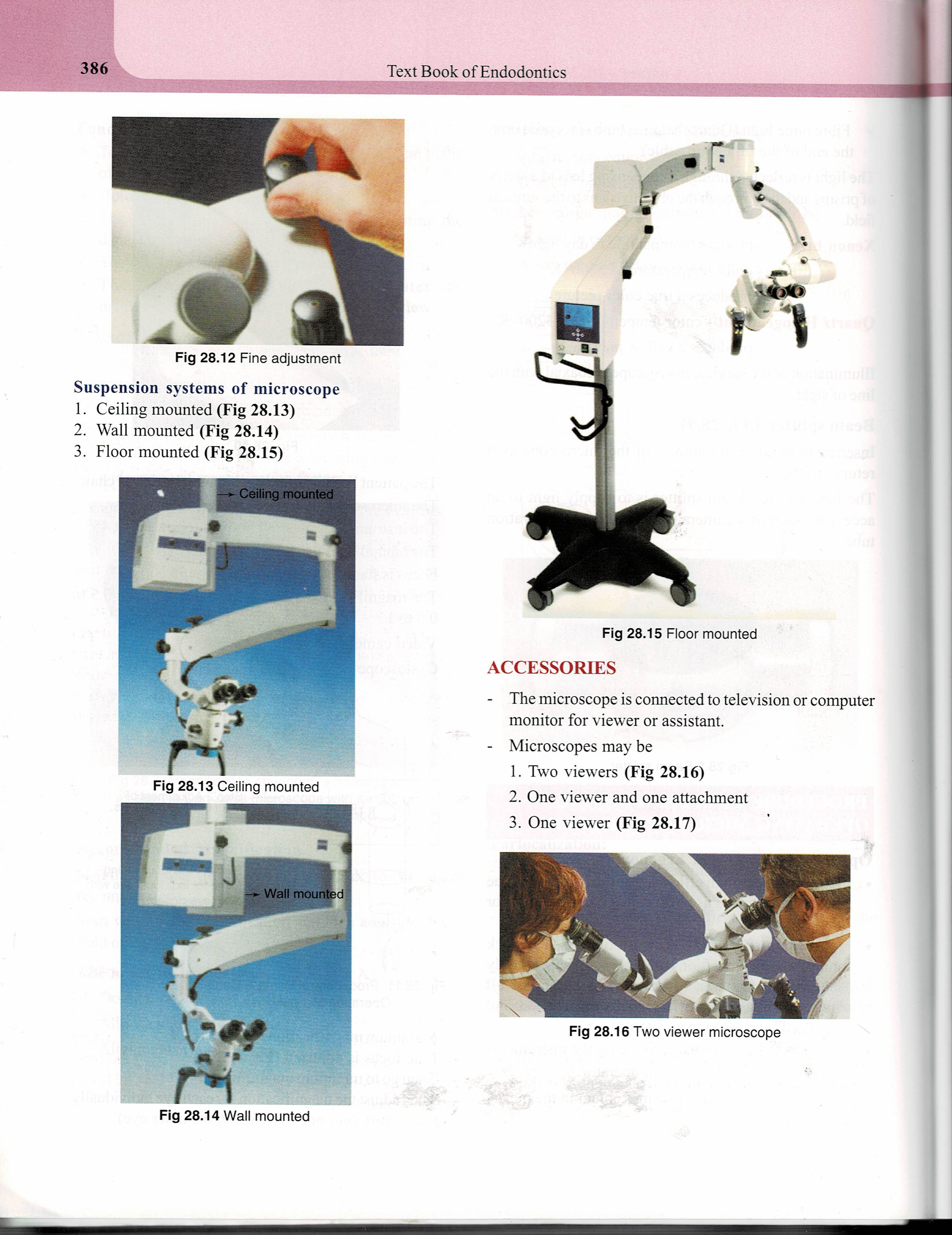 One viewer
Two viewer
One viewer& one attachment
Documentation
Purpose of documenttion
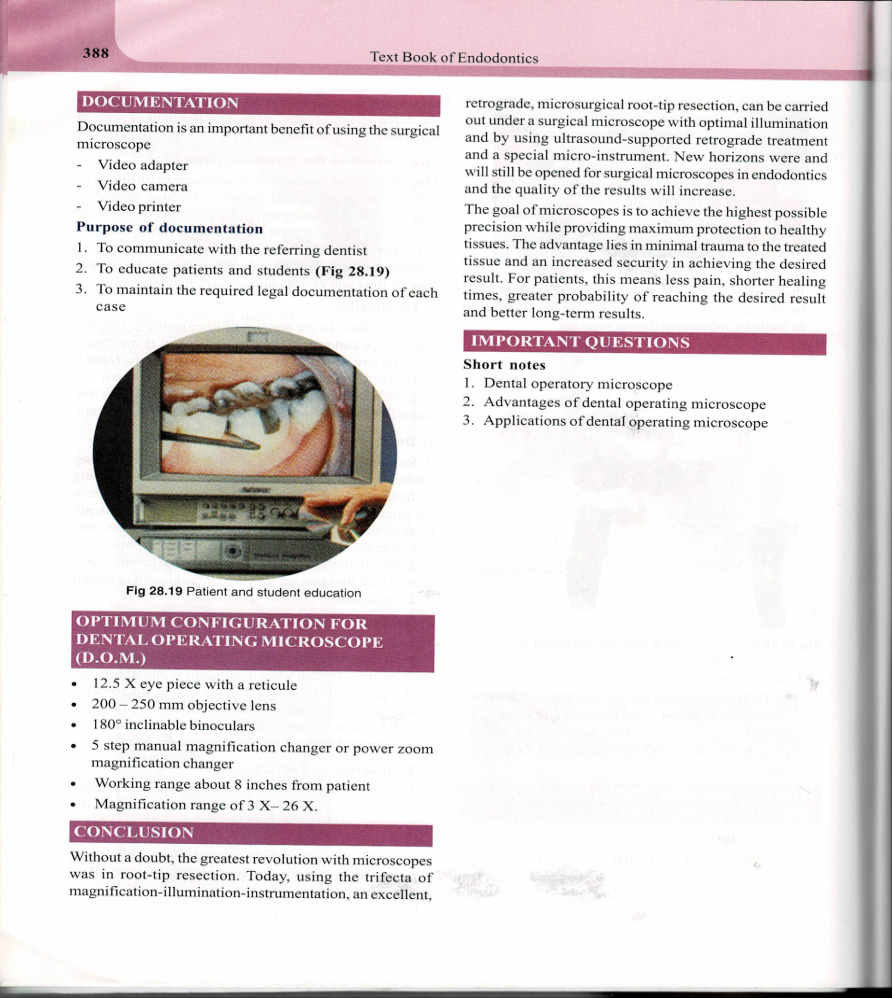 Optimum configuration of DOM
Questions – short notes
Dental operatory microscope
Advantages of DOM
Applications of DOM